Государственное казенное образовательное учреждение Ростовской области специальное (коррекционное) образовательное учреждение для обучающихся, воспитанников с ограниченными возможностями здоровья специальная (коррекционная) общеобразовательная школа-интернат VI вида г.Волгодонска
Итоговый урок в 6 «б»  классе 
по теме :
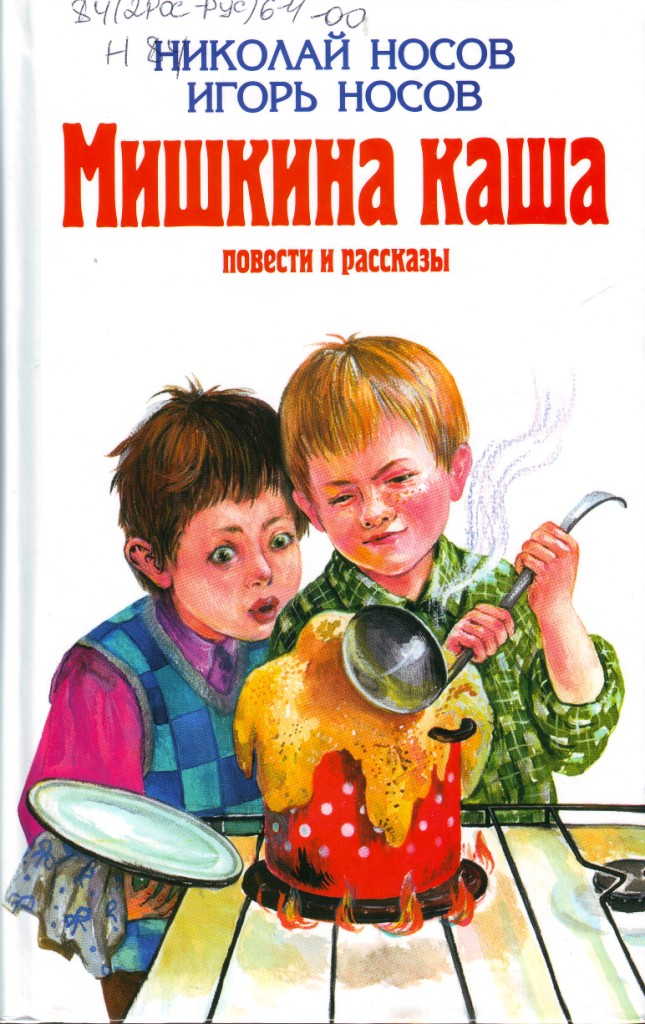 Предмет СБО. 
Учитель: Шевченко Г.Н.
Пословицы о каше
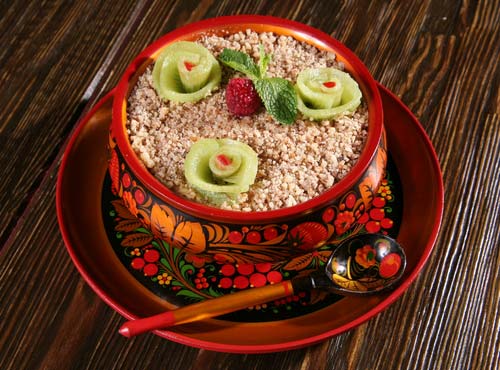 Каша – еда наша
Манная каша
Рисовая каша
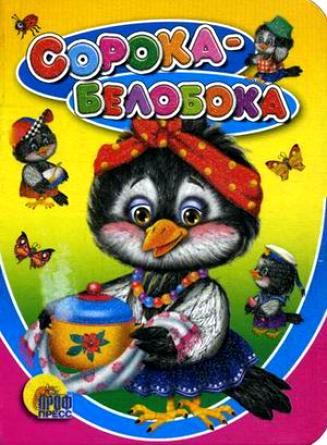 Гречневая каша
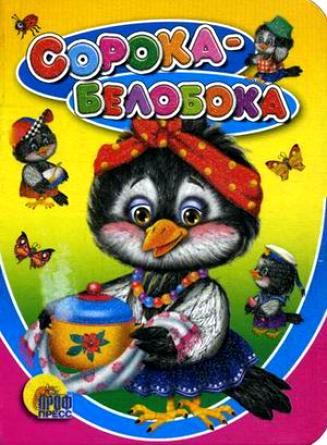 Сервировка стола
Ансамбль «Казачок»
Донкой казак кашей не брезгует
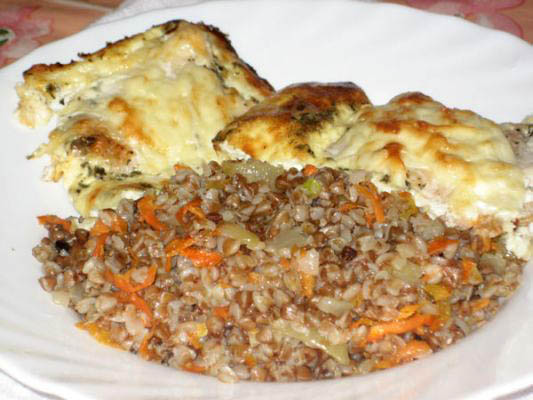 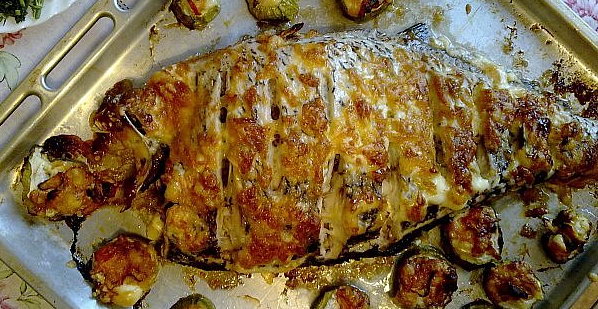 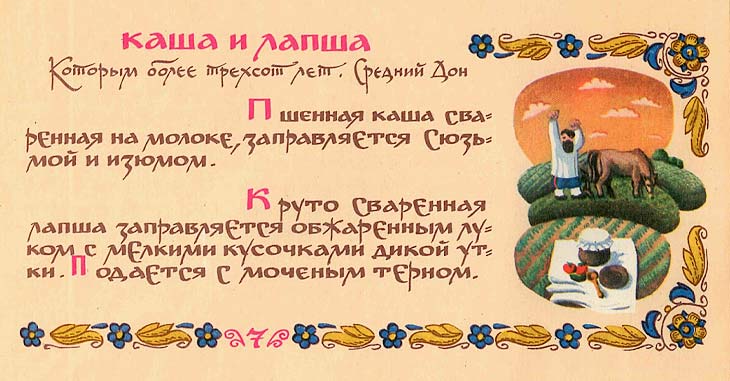 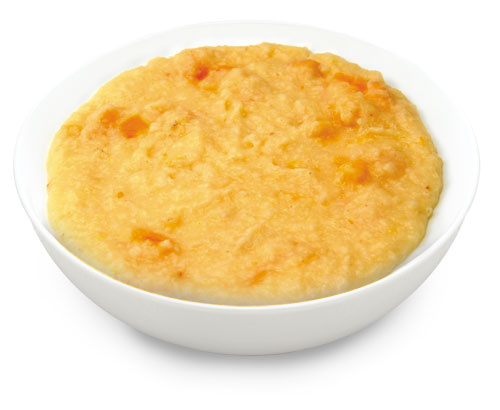 ГУРЬЕВСКАЯ КАША
Ингредиенты: 
- 1/2 стакана манной крупы, 
- 2 стакана молока, 
- 1/2 стакана измельченных грецких орехов или цукатов, 
- 2 ст. ложки сахара, 
- 2 ст. ложки сливочного масла, 
- 2 яйца, 
- соль, 
- ванилин по вкусу. 
Для соуса: 
- 10 абрикосов, 
- 2 ст. ложки сахара, 
- 2- 3 ст. ложки воды.
Александр Васильевич СУВОРОВ
Переход через Альпы
СУВОРОВСКАЯ КАША
Ингридиенты 
лук репчатый - 6 шт. 
морковь - 2 шт. 
пшено - 4 ст. ложки 
перловая крупа - 4 ст. ложки  
горох - 4 ст. ложки 
растительное масло - 2 ст. ложки 
вода - 2 стакана 
соль - по вкусу
Ячневая каша
Перловая каша или еда мужская